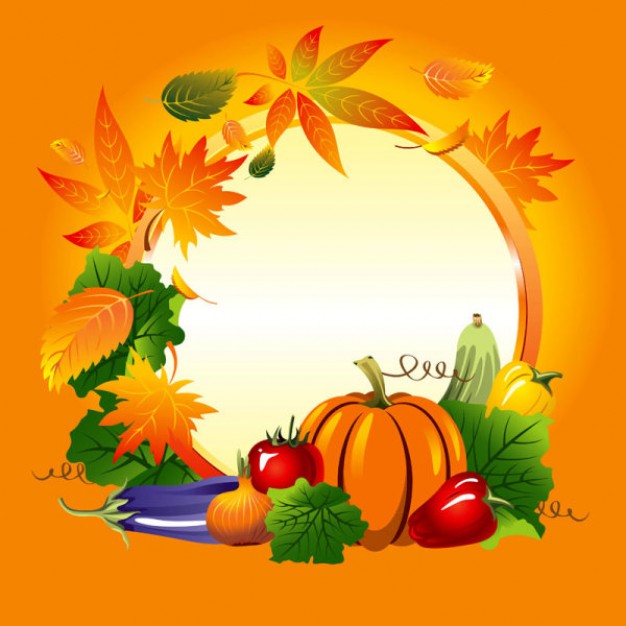 Презентация на тему: 
«Чудо – овощи»
Цель: продолжать знако-мить детей с плодами овощных культур; закре-пить знания о месте их произрастания – огороде; продолжать учить отгады-вать загадки про овощи.
Загадки с нашей грядки!
Он в теплице летом жил,
С жарким солнышком дружил.
С ним веселье и задор.
Это красный ….
Свежий и солёный
Он всегда зелёный…
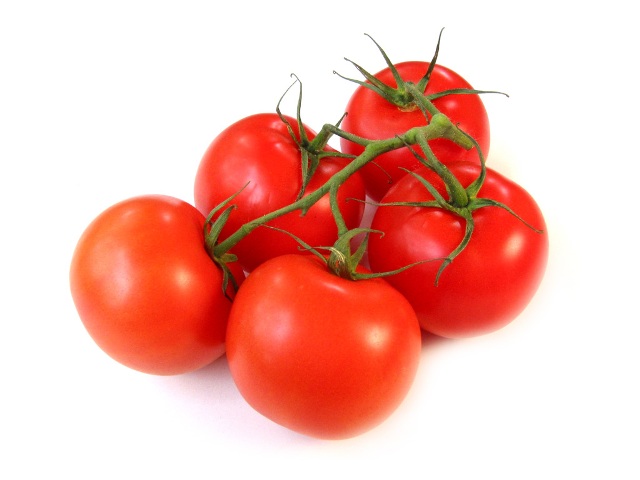 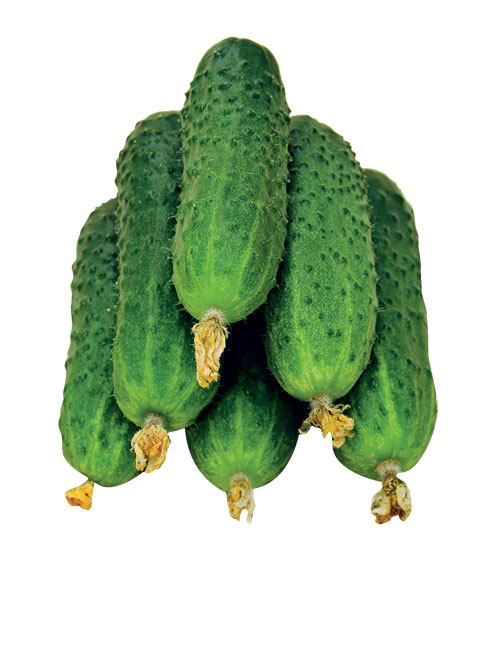 Как надела сто рубах,
Захрустела на зубах.
Очень длинным вырастает
И пол грядки занимает.
Этот овощ тыквы брат,
Летом все его едят.
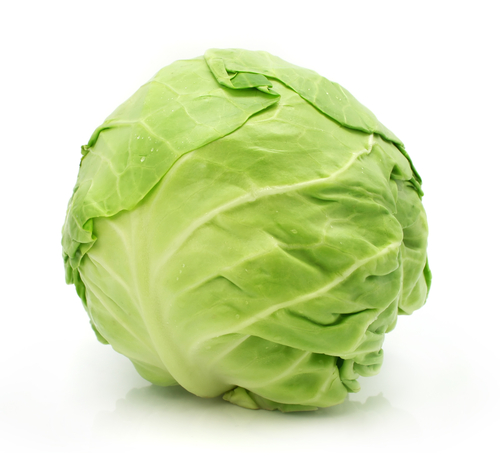 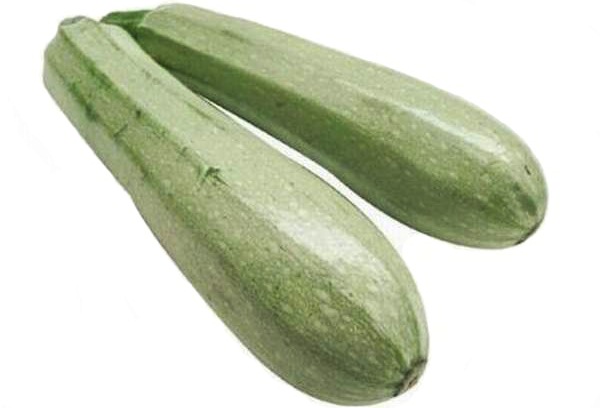 Яркие фонарики на кустах висят
Словно здесь проходит, праздничный парад,
Зелёные, красные, жёлтые плоды,
Кто они такие, 
узнаешь их ты…
Хоть чернил он не видал,
Фиолетовым вдруг стал ,
И лоснится от похвал
Очень важный…
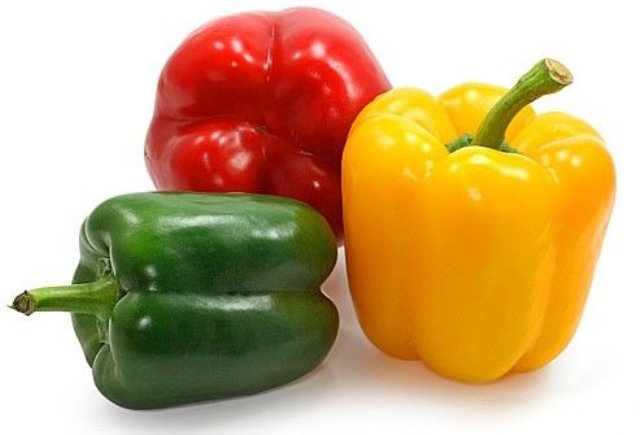 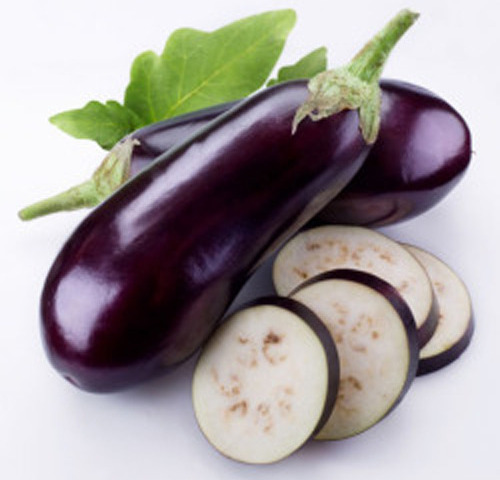 Голова, а сверху ус,
Нет не сладок он на вкус.
Прибежали со всех ног
Мы к обеду рвать…
Он на грядке вырастает,
Никого не обижает,
Ну, а плачут все вокруг,
Потому что чистят…
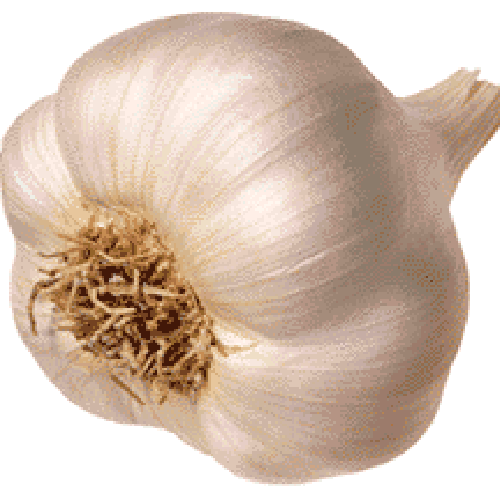 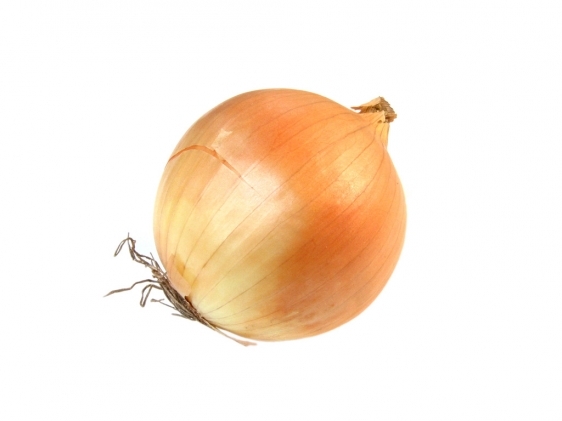 За кудрявый хохолок
Лису из норки поволок,
На ощупь – очень гладкая,
На вкус, как сахар сладкая…
Растёт она -в земле,
Известна – в целом мире.
Частенько на столе
Красуется в мундире…
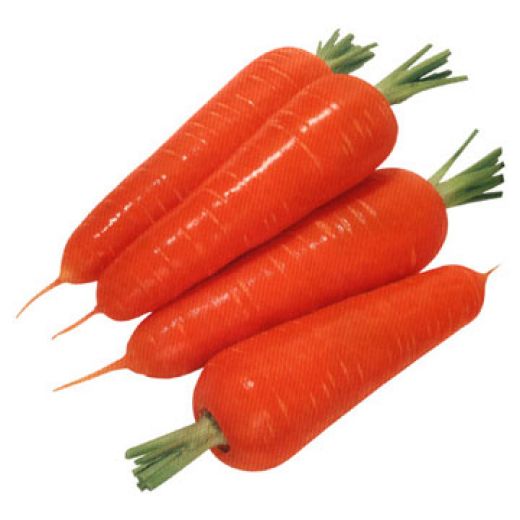 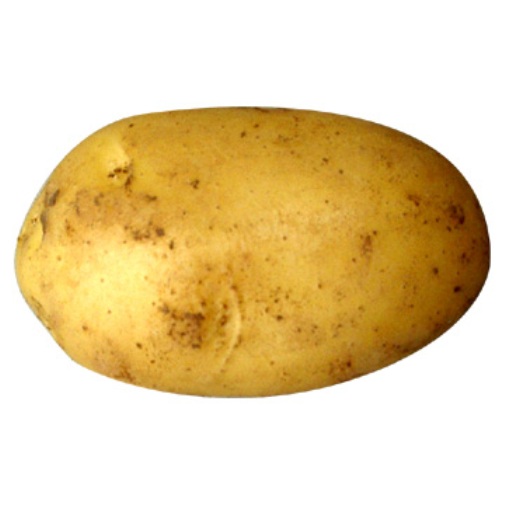 Красная мышка
С белым хвостом,
В норке сидит
Под зелёным листом.
На жарком солнышке подсох
И рвётся из стручка…
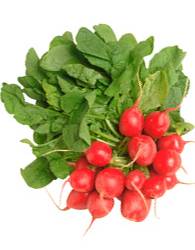 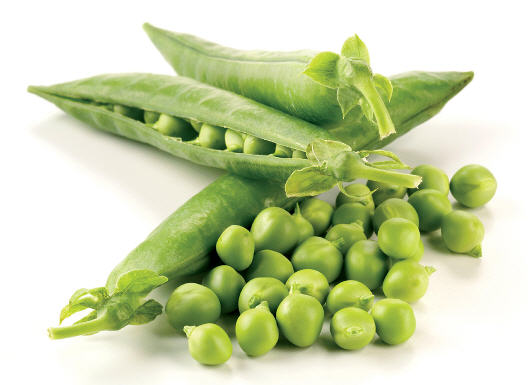